Môn Toán 4
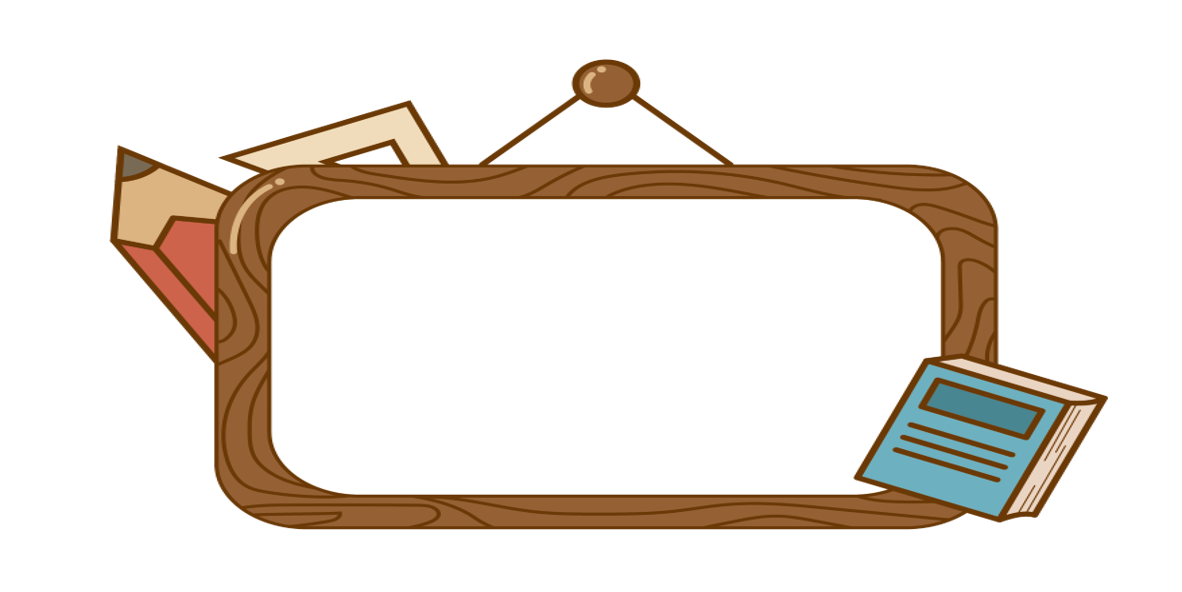 KHỞI ĐỘNG
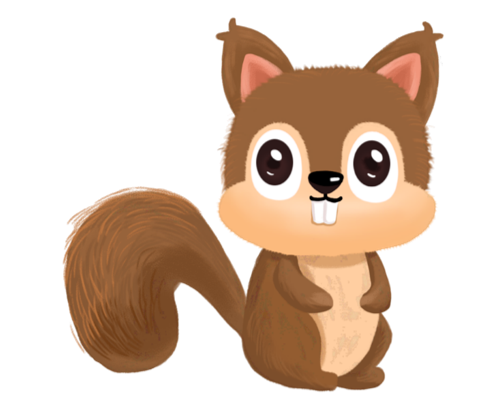 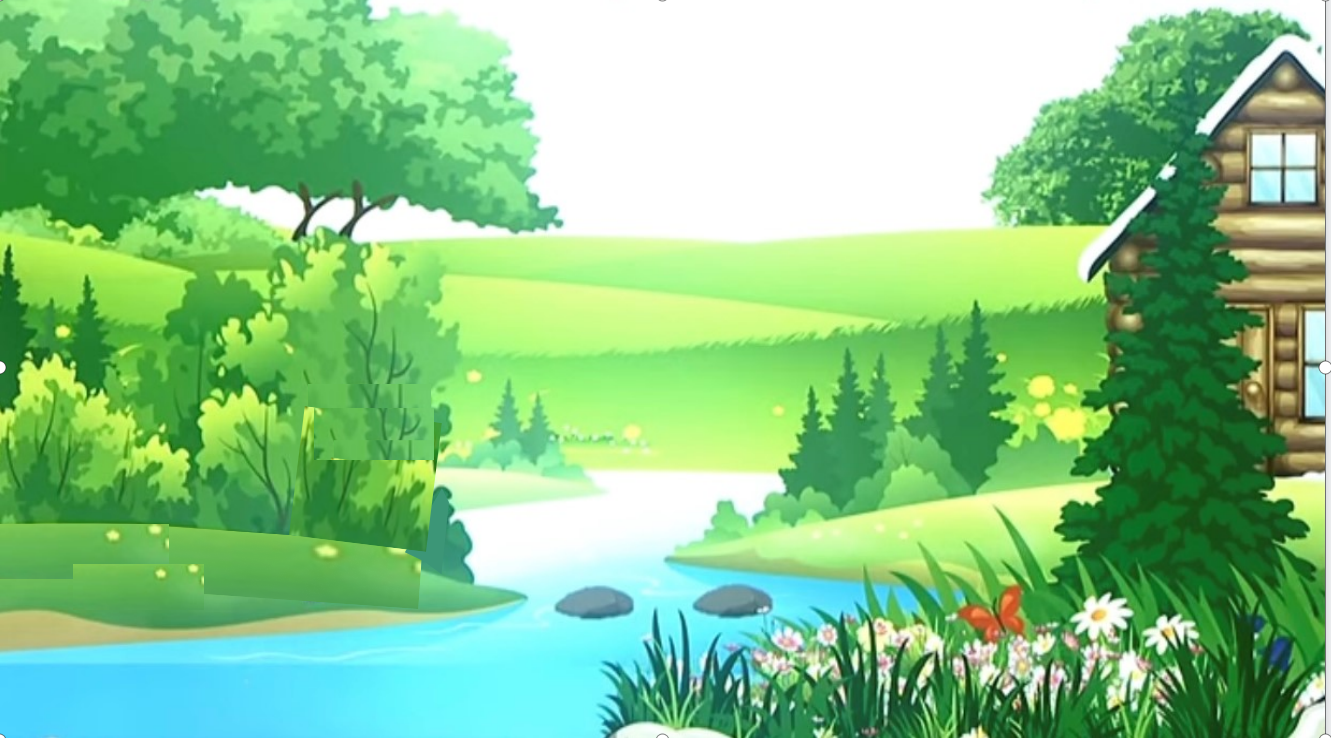 GIÚP THỎ ĐẾN TRƯỜNG
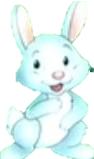 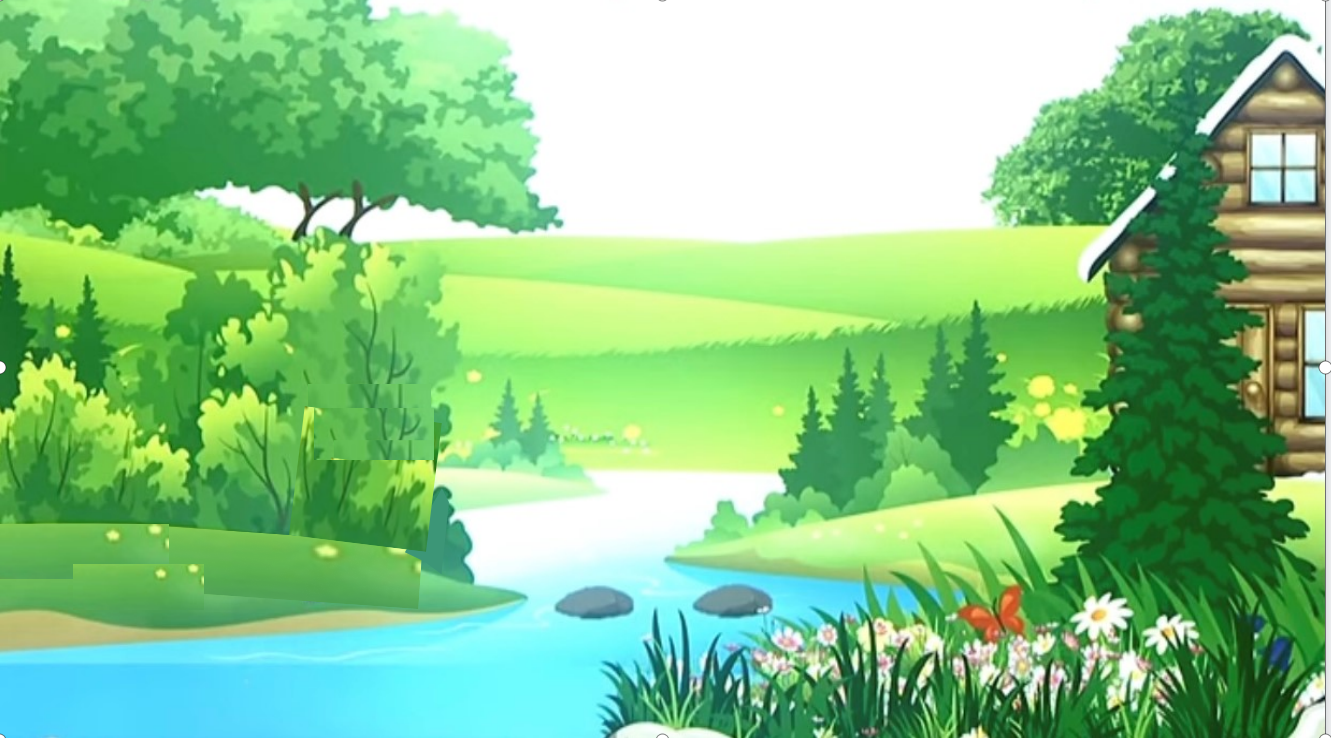 GIÚP THỎ ĐẾN TRƯỜNG
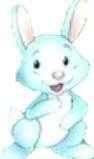 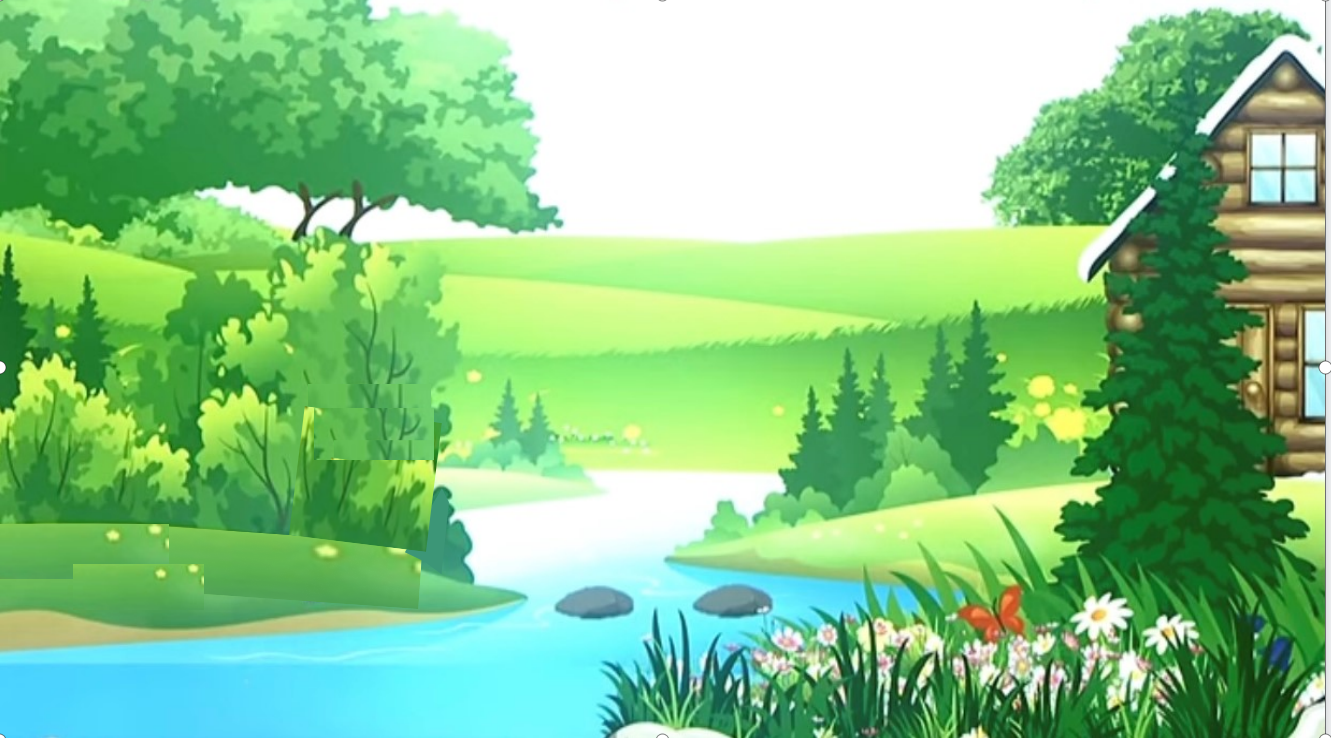 GIÚP THỎ ĐẾN TRƯỜNG
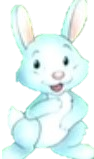 3. Muốn trừ hai phân số có cùng mẫu số, ta làm như thế nào ?
Muốn trừ hai phân số có cùng mẫu số, ta lấy tử số của phân số thứ nhất trừ đi tử số của phân số thứ hai và giữ nguyên mẫu số.
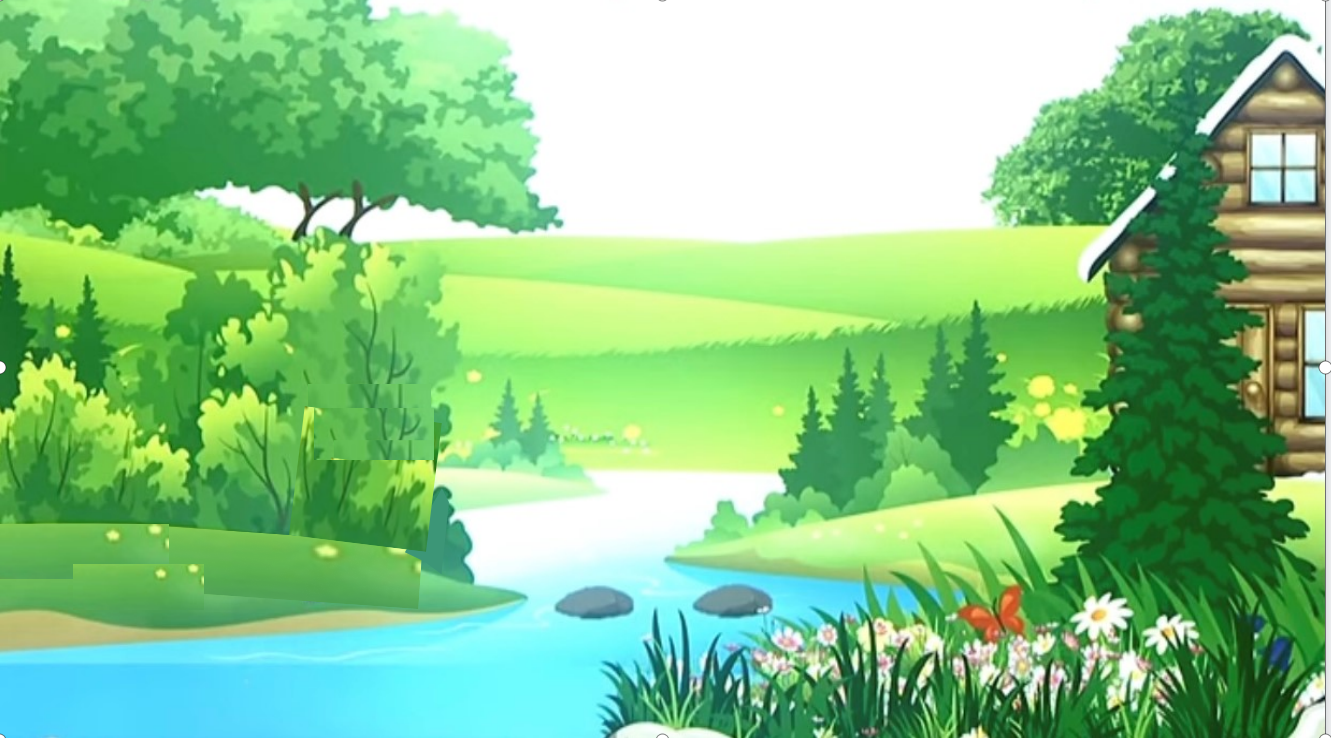 GIÚP THỎ ĐẾN TRƯỜNG
Cảm ơn các bạn nhé!
Chúc các bạn có buổi học bổ ích.
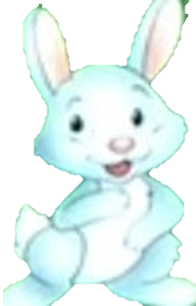 Thứ ngày tháng năm 2022
Toán
Phép trừ phân số (tiếp theo) (130)
YÊU CẦU CẦN ĐẠT
1
Nhận biết được phép trừ hai phân số khác mẫu số.
2
Biết cách thực hiện phép trừ hai phân số khác mẫu số.
3
Củng cố về phép trừ hai phân số cùng mẫu số.
[Speaker Notes: Gọi hs đọc]
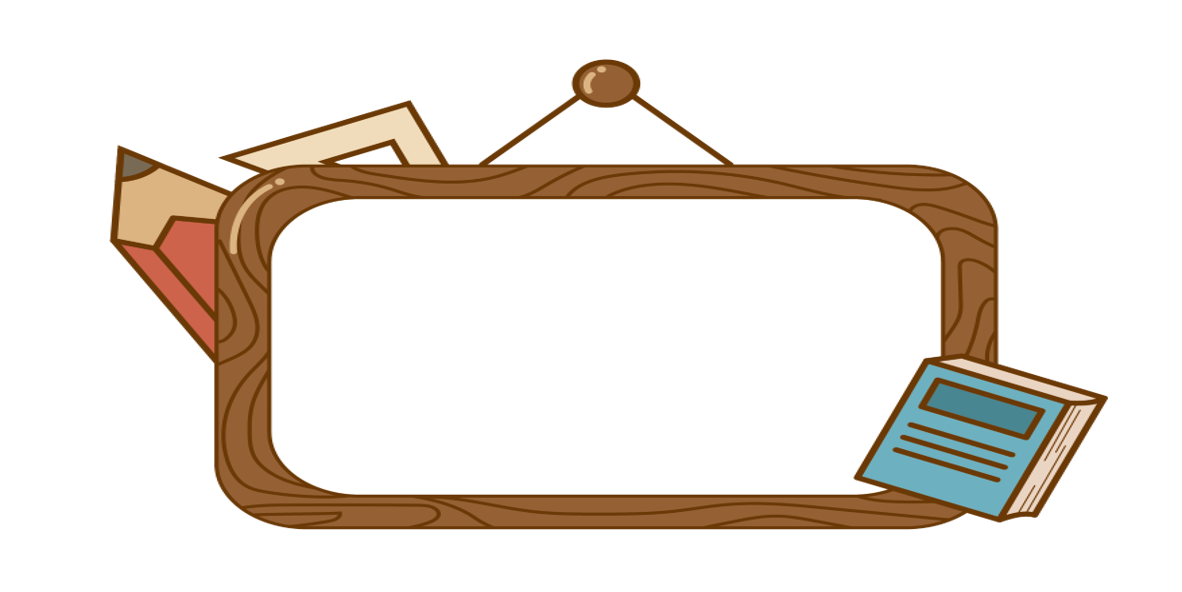 KHÁM PHÁ
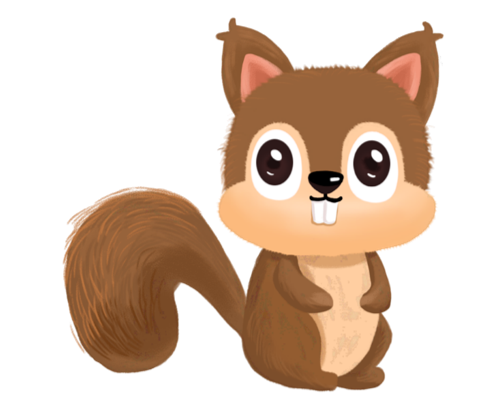 Tóm tắt:
Muốn biết cửa hàng còn lại bao nhiêu phần của tấn đường, 
ta làm thế nào?
và
* Quy đồng mẫu số hai phân số:
* Trừ hai phân số:
QĐMS
Muốn trừ hai phân số khác mẫu số, ta quy đồng mẫu số hai phân số, rồi trừ hai phân số đó.
*Muốn trừ hai phân số khác mẫu số ta làm như thế nào?
Ghi nhớ
Muốn trừ hai phân số khác mẫu số, ta quy đồng mẫu số hai phân số, rồi trừ hai phân số đó.
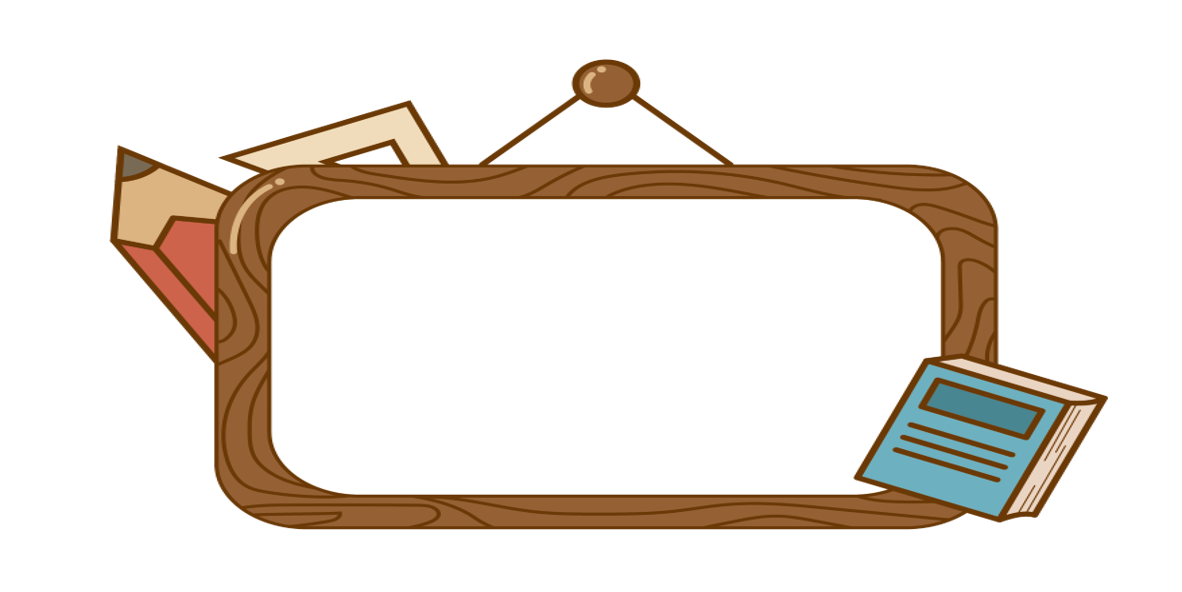 THỰC HÀNH
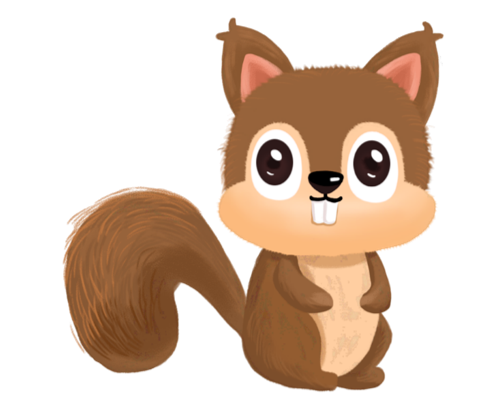 14
24
10
16
4
1
5
3
8
2
5
3
12
5
7
40
18
22
25
9
11
5
3
20
9
11
21
21
15
15
5
3
6
8
7
3
3
5
15
15
15
48
48
48
21
15
24
6
8
24
24
24
LÀM VỞ
Bài tập 1: Tính
_
_
_
_
_
=
=
=
=
=
b)
a)
=
=
_
_
_
d)
c)
_
_
=
=
=
=
* Trừ hai phân số khác mẫu số:
Quy đồng nhẩm mẫu số hai phân số đó.
Trừ hai phân số vừa quy đồng.
Rút gọn kết quả nếu chưa tối giản.
Nêu các bước trừ hai phân số khác mẫu số.
3
12
5
20
2
1
8
1
20 : 4
3 x 4
20
3
20
5
20
3
20
3
3
12
4
16
4
16
4
2
16
2
16 : 4
4 x 4
16
16
4
16
16
4
16
4
4
4
LÀM VỞ
Bài tập 2: Tính
_
a)
_
_
=
=
=
=
=
=
Cách 1: Rút gọn
Cách 2: Quy đồng
=
=
=
=
_
_
Rút gọn
18
30 : 15
2 x 9
30
2
2
2
4
30
2
2
30
30
2
30
12
2
18
4
10
45 : 15
5 x 9
45
5
3
5
15
45
3
5
45
45
5
45
45
45
5
45
15
15
LÀM VỞ
Bài tập 2: Tính
_
b)
_
_
=
=
=
=
=
Cách 2: Quy đồng
Cách 1: Rút gọn
_
_
=
=
=
=
6
=
-
15
Rút gọn
18
20
2
1
13
10
3
12
1
48
9
39
24
24
36
12
36
12
4
24
9
4
36
12
LÀM VỞ
Bài tập 2: Tính
_
c)
_
d)
_
_
=
=
=
=
=
=
Qua bài 2, cần ghi nhớ
Trừ hai phân số khác mẫu số, trường hợp mẫu số này chia hết cho mẫu số kia ta làm thế nào?
=> Giữ nguyên phân số có mẫu số lớn, quy đồng phân số có mẫu số nhỏ hơn.
Trường hợp một trong hai phân số có thể rút gọn được ta làm thế nào?
=> Rút gọn phân số rồi tính (nếu có thể).
Bài 3: Trong một công viên có    diện tích đã trồng hoa và cây xanh, trong đó có      diện tích của công viên đã trồng hoa. Hỏi diện tích để trồng cây xanh là bao nhiêu phần diện tích của công viên.
diện tích
Hoa và cây xanh
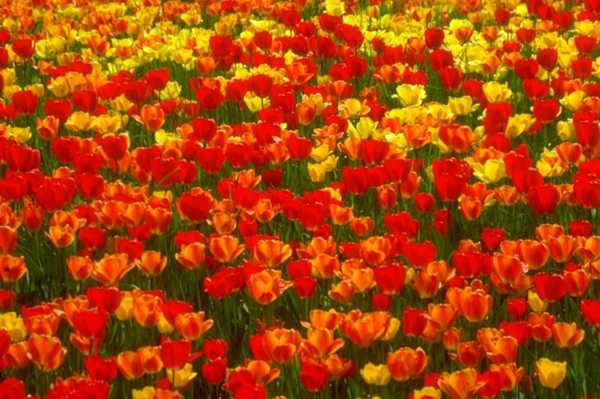 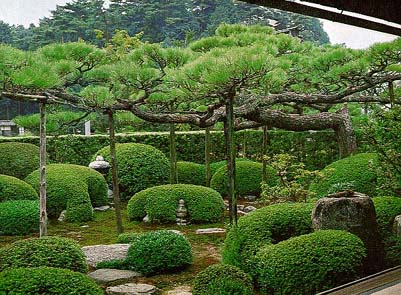 diện tích
Hoa :
LÀM VỞ
Tóm tắt:
Cây xanh: ?  diện tích
diện tích
Hoa và cây xanh
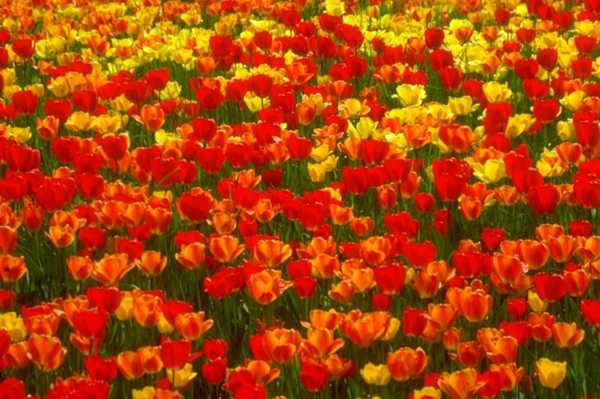 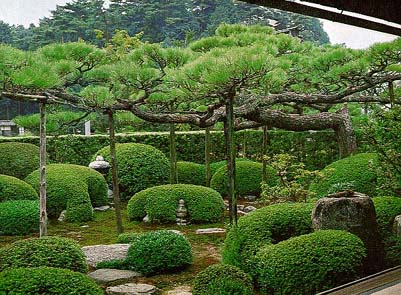 diện tích
Hoa :
LÀM VỞ
Bài 3:
Tóm tắt:
Cây xanh: ?  diện tích
Bài giải
YÊU CẦU CẦN ĐẠT
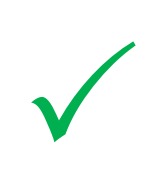 1
Nhận biết được phép trừ hai phân số khác mẫu số.
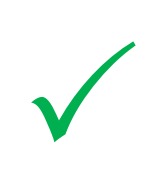 2
Biết cách thực hiện phép trừ hai phân số khác mẫu số.
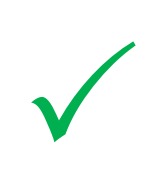 3
Củng cố về phép trừ hai phân số cùng mẫu số.
[Speaker Notes: Gọi hs đọc]
DẶN DÒ
Học thuộc quy tắc “Phép trừ phân số khác mẫu số”. Hoàn thành bài tập SGK trang 130.
Chuẩn bị: Bài Luyện tập trang 131 SGK Toán 4.
CHÚC CÁC CON CHĂM NGOAN, 
HỌC GIỎI